Наркомания: болезнь, 
порок или преступление?



Выполнила:
Лукьяненко А.С.
МБОУ СОШ №37
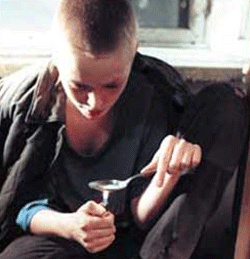 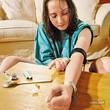 Причины употребления наркотиков

 Социальная 
согласованность. 
Удовольствие. 
Доступность. 
   Любопытство 
Враждебность.
   Достаток и досуг 
Уход от физического стресса
Признаки употребления наркотиков
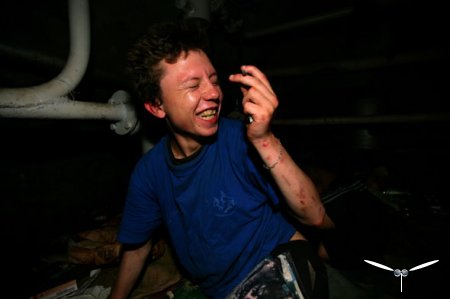 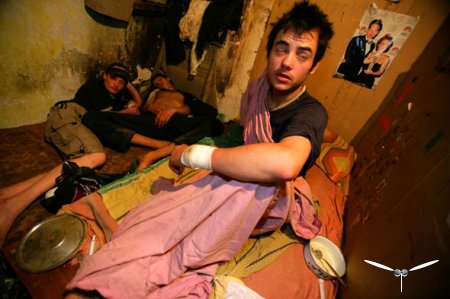 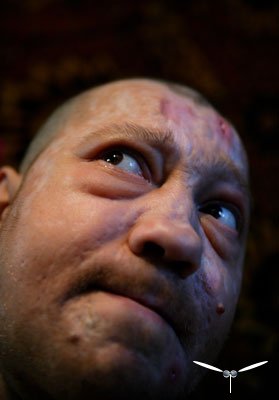 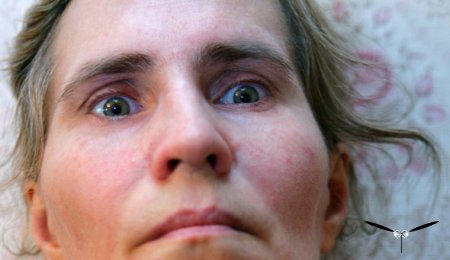 Анкетирование учащихся 8-11 классов 
МОУ СОШ № 37.
      Мною была разработана анкета и проведено анкетирование учащихся 8-11 классов.
      В анкетировании участвовало 60 человек. 
      В результате опроса я выяснила, что четкого представления что такое наркоман,  наркомания у учащихся нет. 
     На вопрос что такое наркотики, все ребята  отвечают, что это яд, зло, что они вызывают зависимость у человека, но более точно ответить затрудняются. Вред от  употребления наркотиков ребята четко представляют. 
     Абсолютно все считают, что человек не имеет права употреблять наркотики, так как этим он приносит вред себе, близким и окружающим его людям.
Ваше отношение к людям, употребляющим наркотики
Причины  употребления наркотиков.
Причины, по которым вы хотели бы
 оставаться свободными от наркотиков.
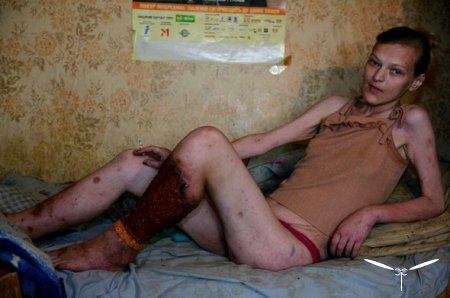 Последствия…
Гангрена конечностей, заражение крови, СПИД
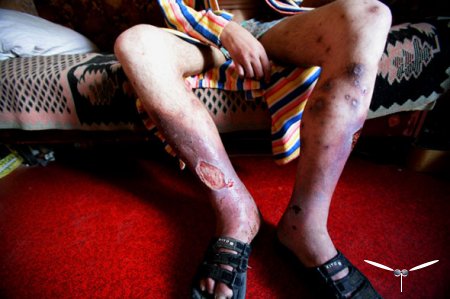 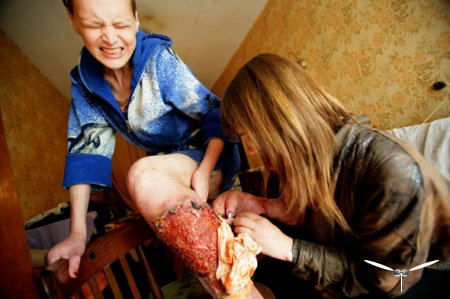 Горе в семье.
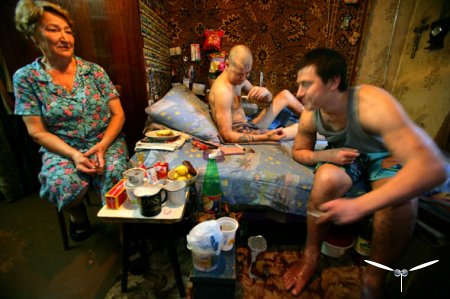 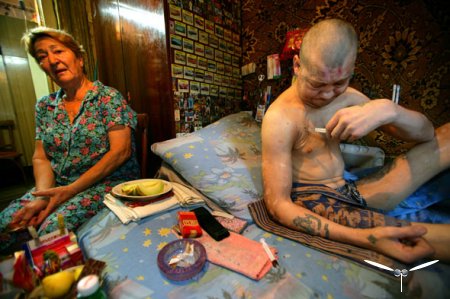 Разрушение личности.
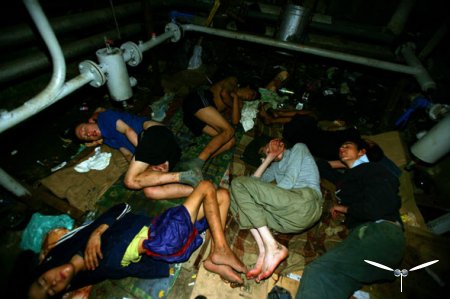 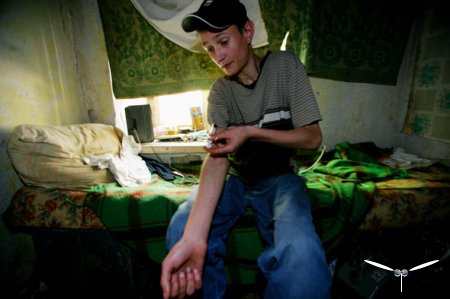 Страдания детей.
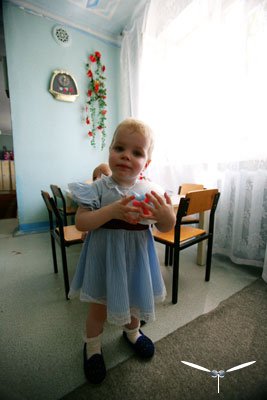 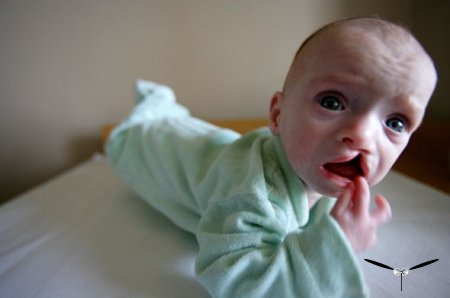